Муниципальное  дошкольное образовательное учреждение  детский сад «Сказка» города Николаевска Николаевского муниципального района Волгоградской области                 Закаливание    детей в ДОУ
Что такое закаливание дорогие родители?
Закаливание- это система тренировки терморегуляторных процессов организма, включающая в себя процедуры, действие которых направлено на повышение устойчивости организма к переохлаждению или перегреванию.
Основные средства закаливания:
Воздух
Солнце
Вода
Закаливание можно начинать в любое время года
Приступая к закаливанию, следует придерживаться следующих основных принципов:

- систематичность;
- постепенность;
- последовательность;
- комплексность использования закаливающих процедур;
- учет индивидуальных особенностей ребенка и состояния его здоровья.
Виды и основные методы закаливания
Закаливания воздухом
- Прогулки на свежем воздухе
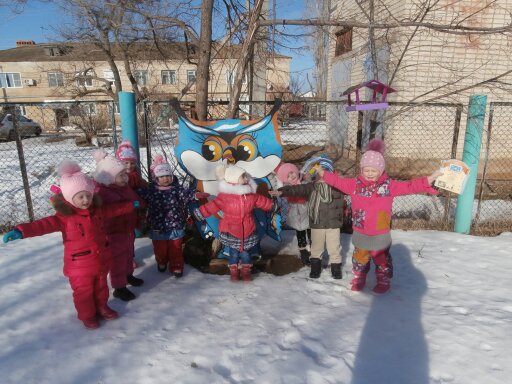 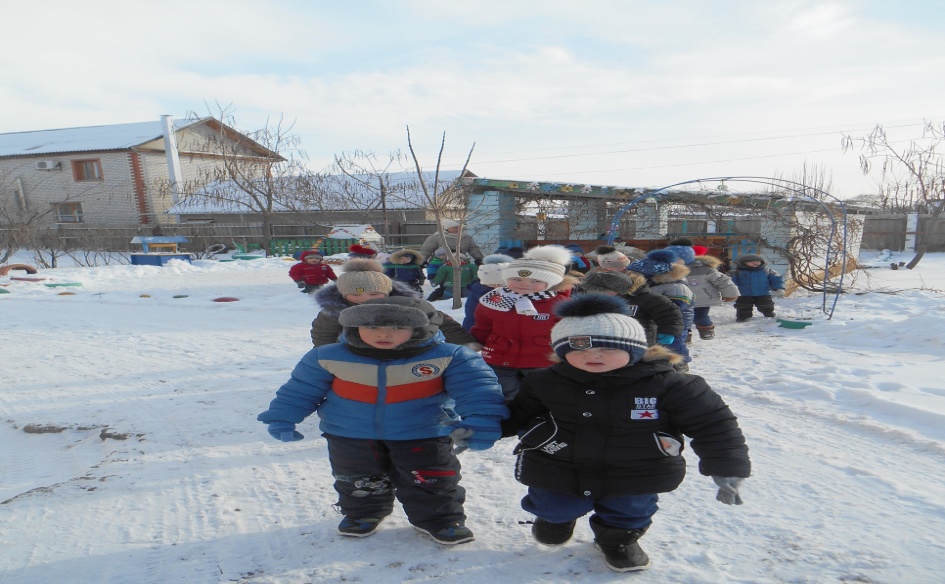 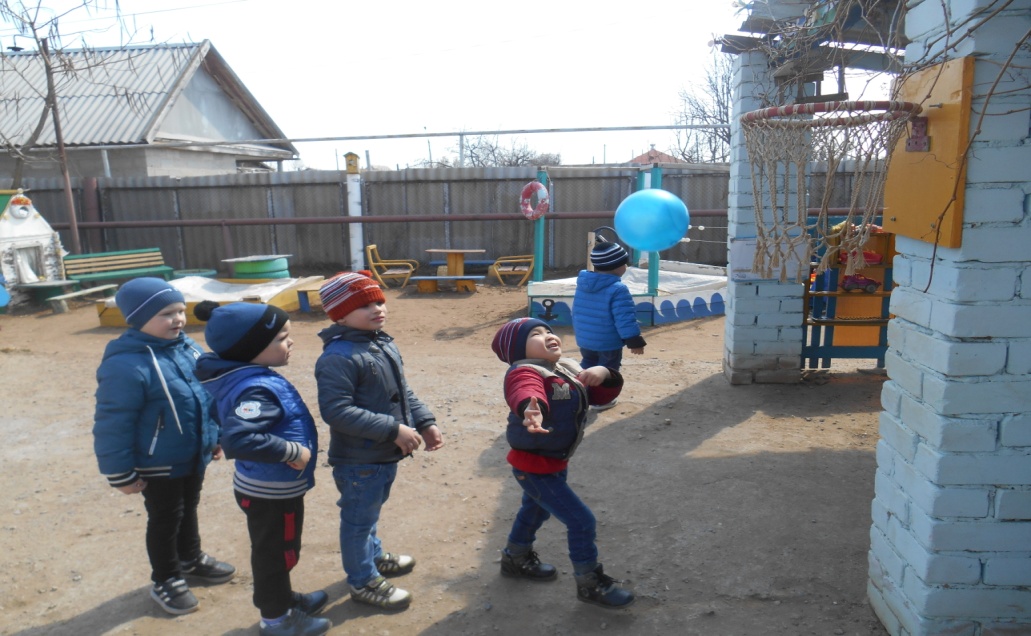 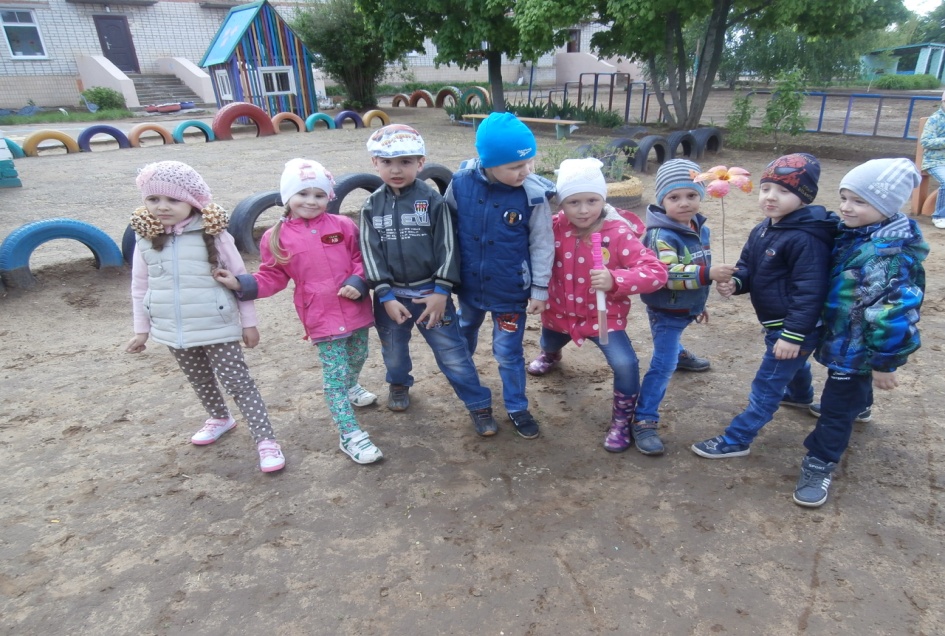 - Спортивные занятия
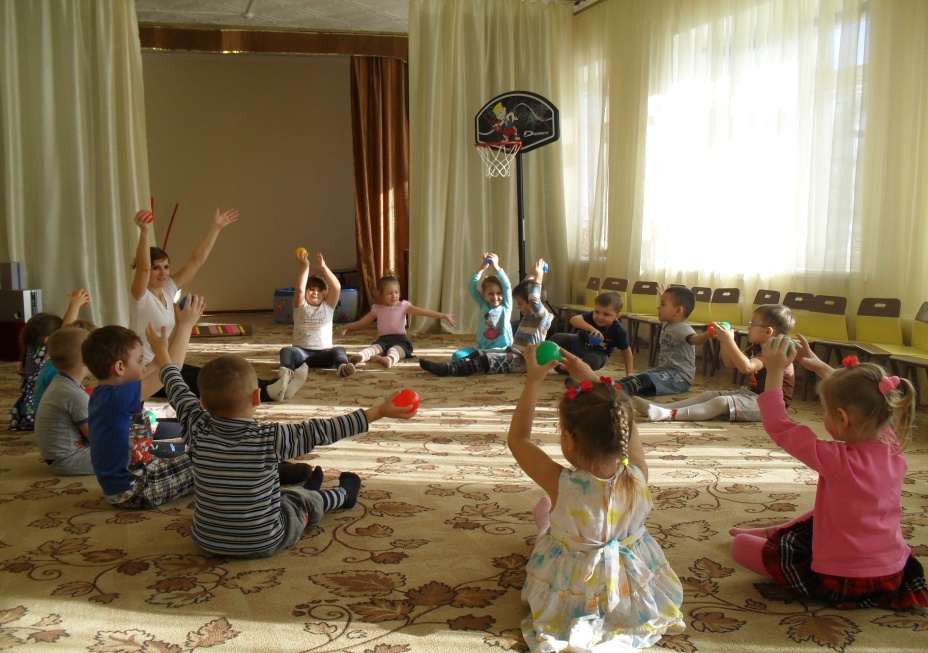 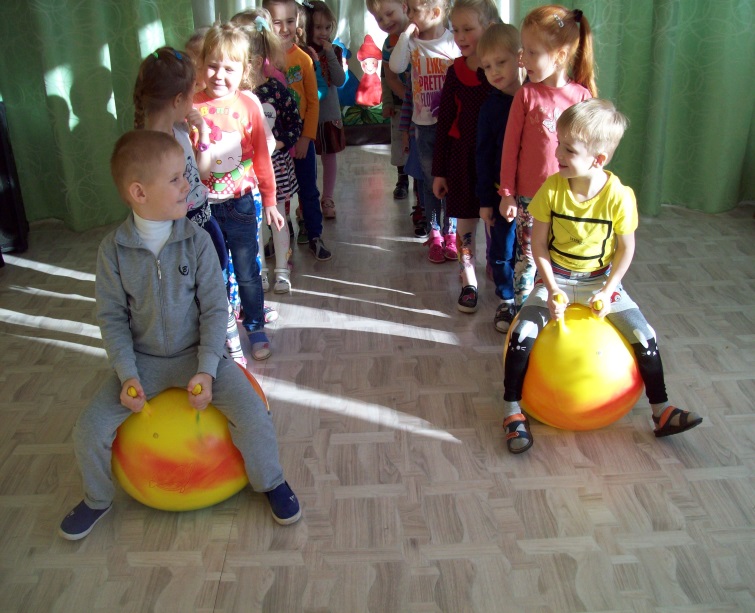 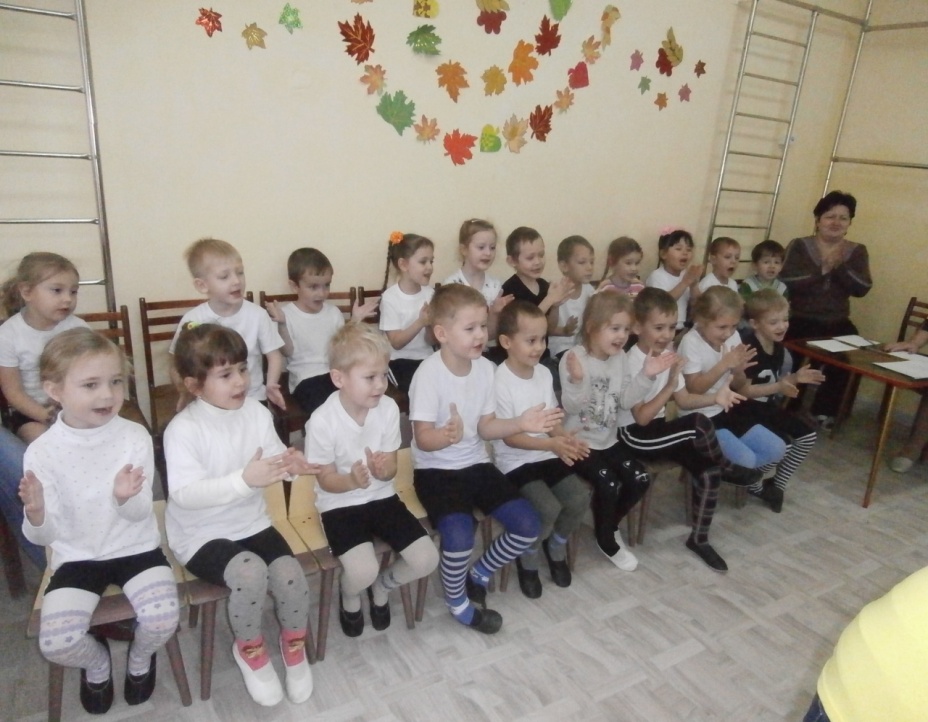 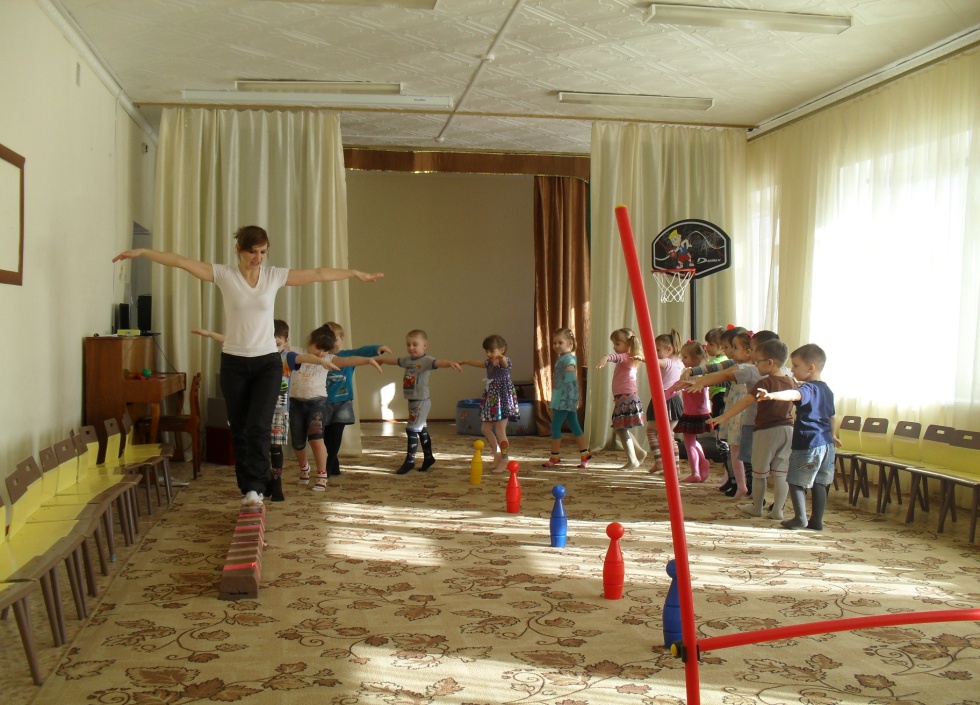 - Воздушные и солнечные  ванны
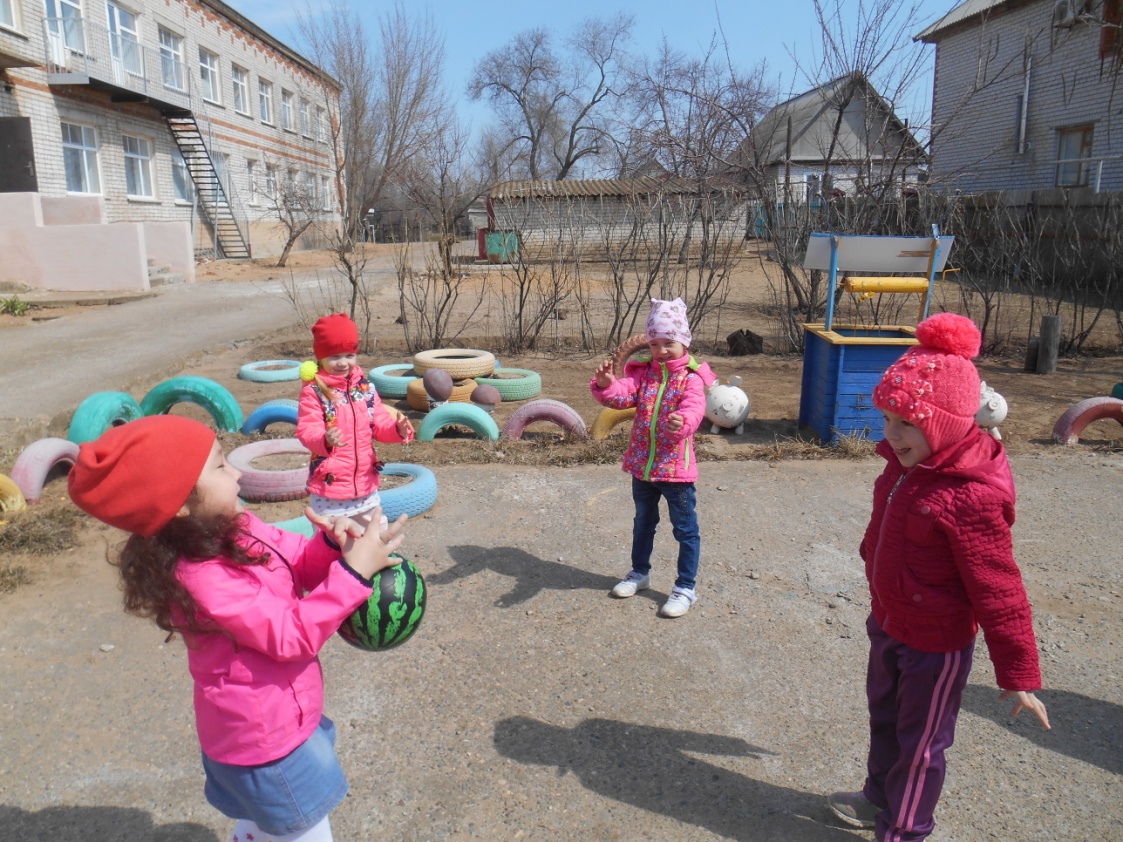 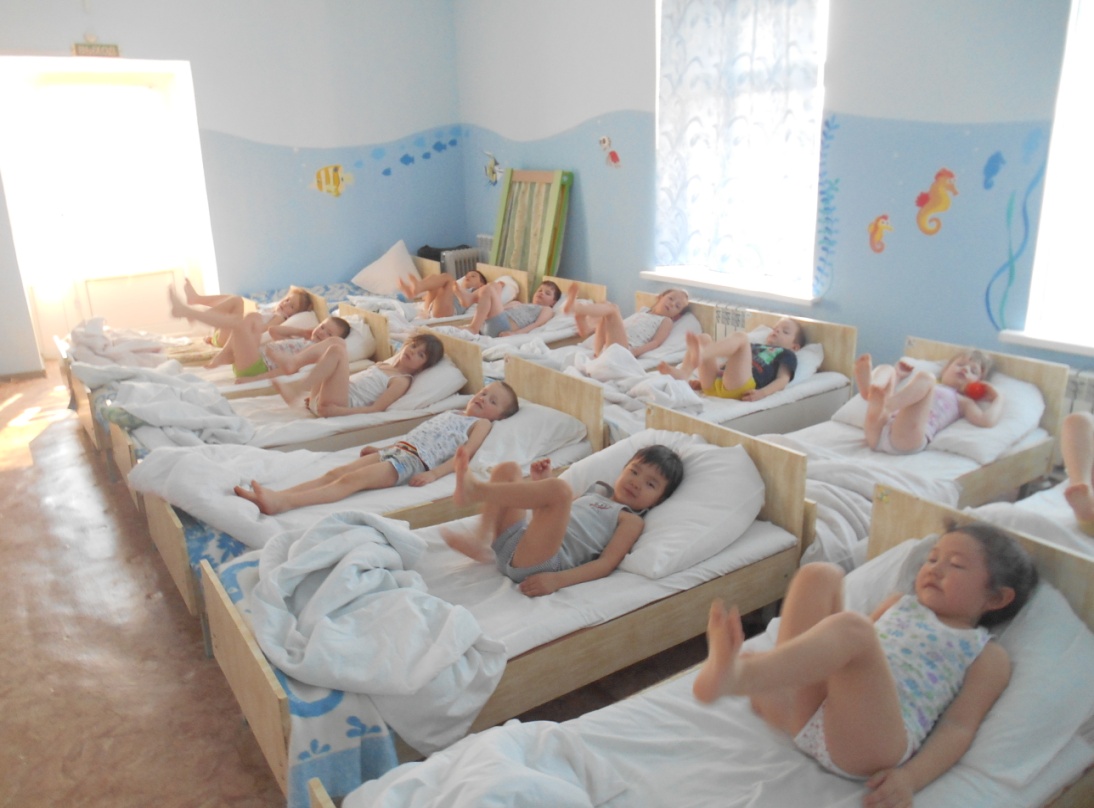 Закаливание водой
     По сравнению с воздухом вода является более сильным средством закаливания, так как обладает гораздо большей теплопроводностью и теплоемкостью.
      
       Общие методы  водного закаливания
Водные процедуры
- Обливание, обтирание
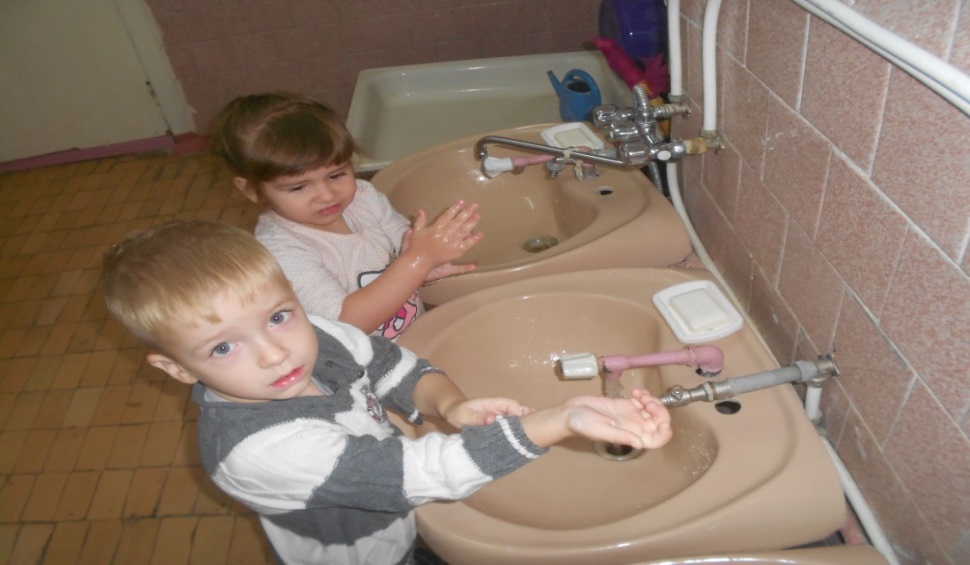 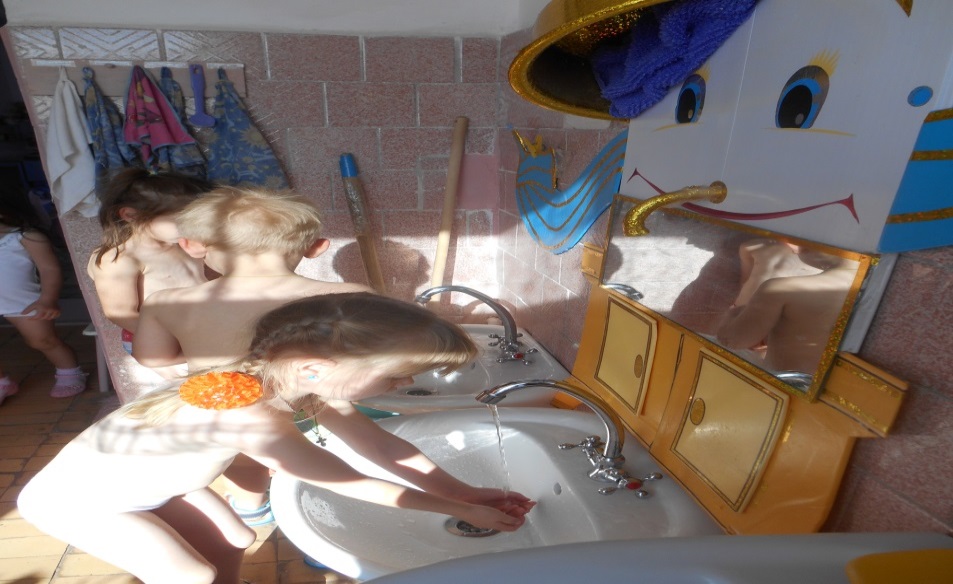 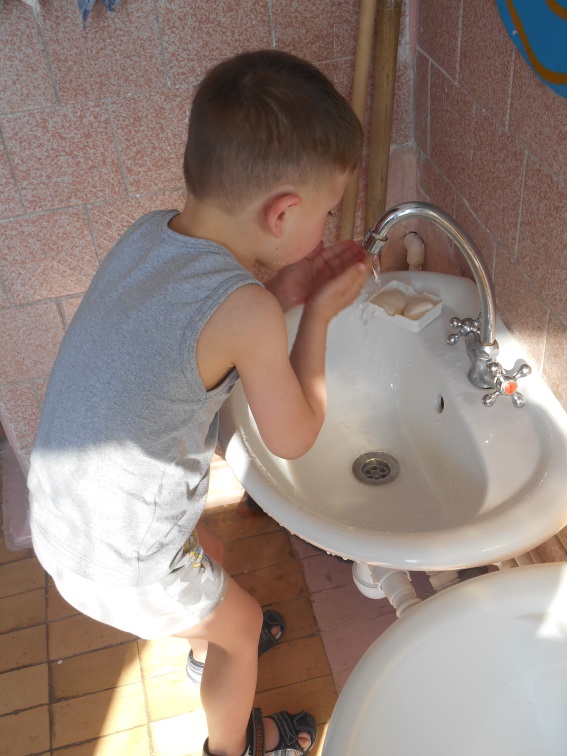 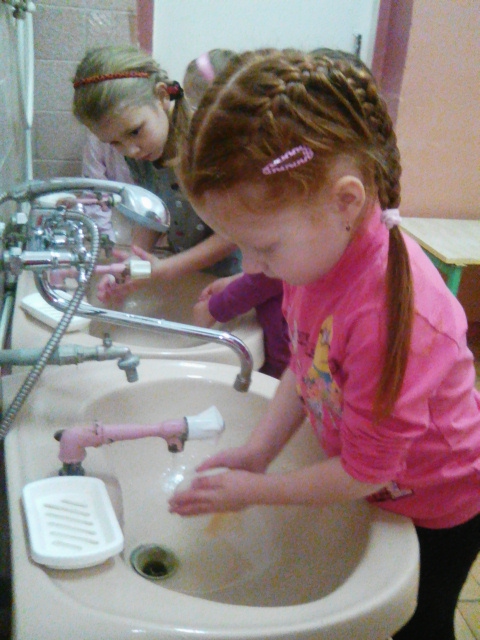 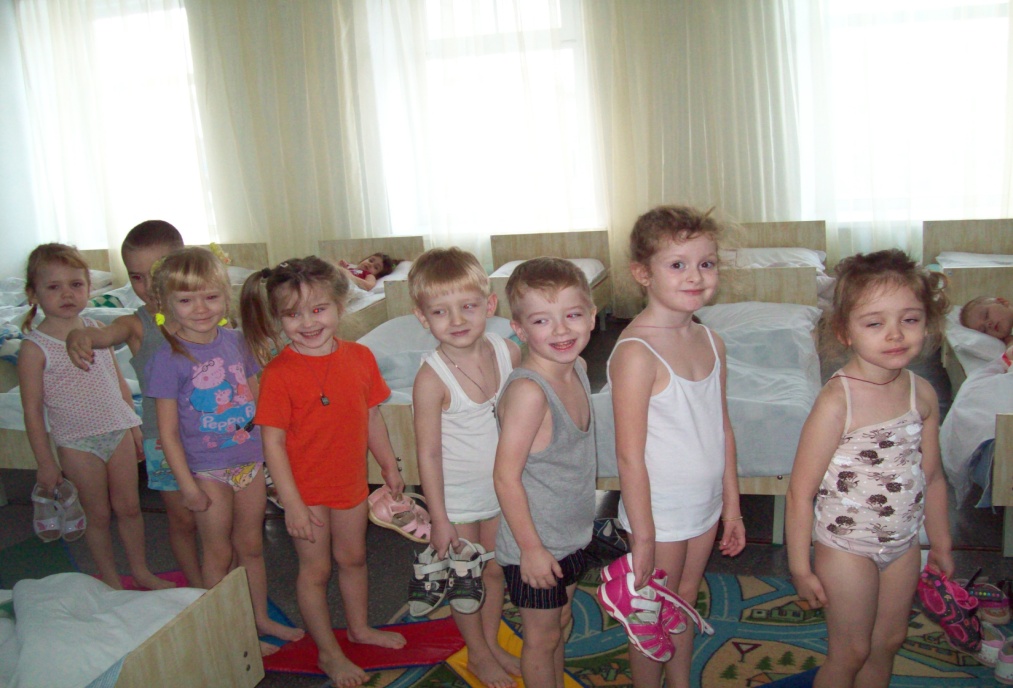 - Хождение босиком
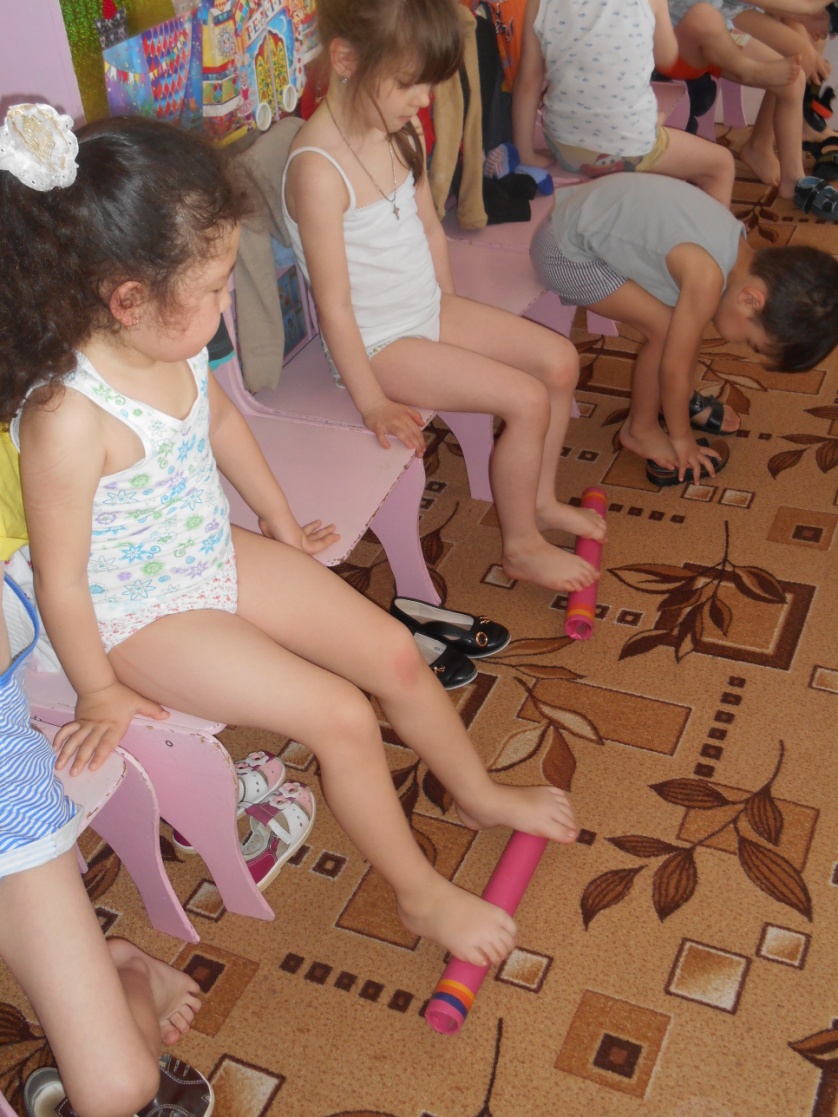 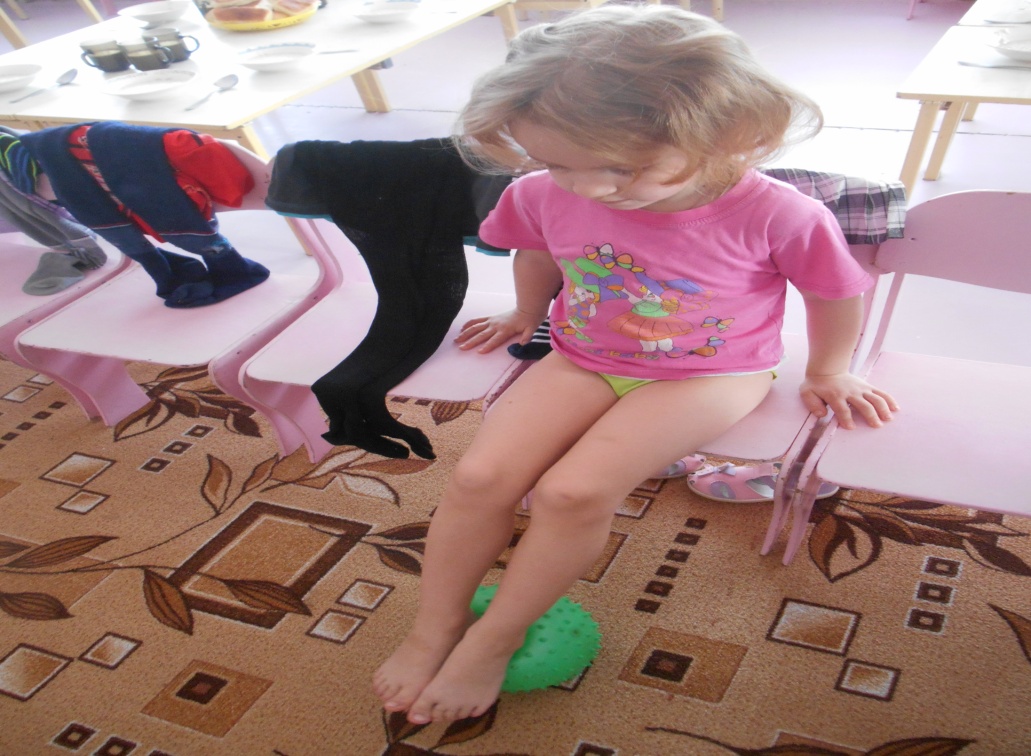 По степени возрастания       сложности к основным средствам закаливания относятся: 
   
   1. Закаливание воздухом
   2. Солнечные ванны
   3. Водное закаливание
Примерный перечень закаливающих мероприятий для детей дошкольного возраста.
- Сон с открытым окном. Проветрить спальню в течении 5-7 минут, открыть окно или форточку. Закрыть за 20-30 минут до подъема.
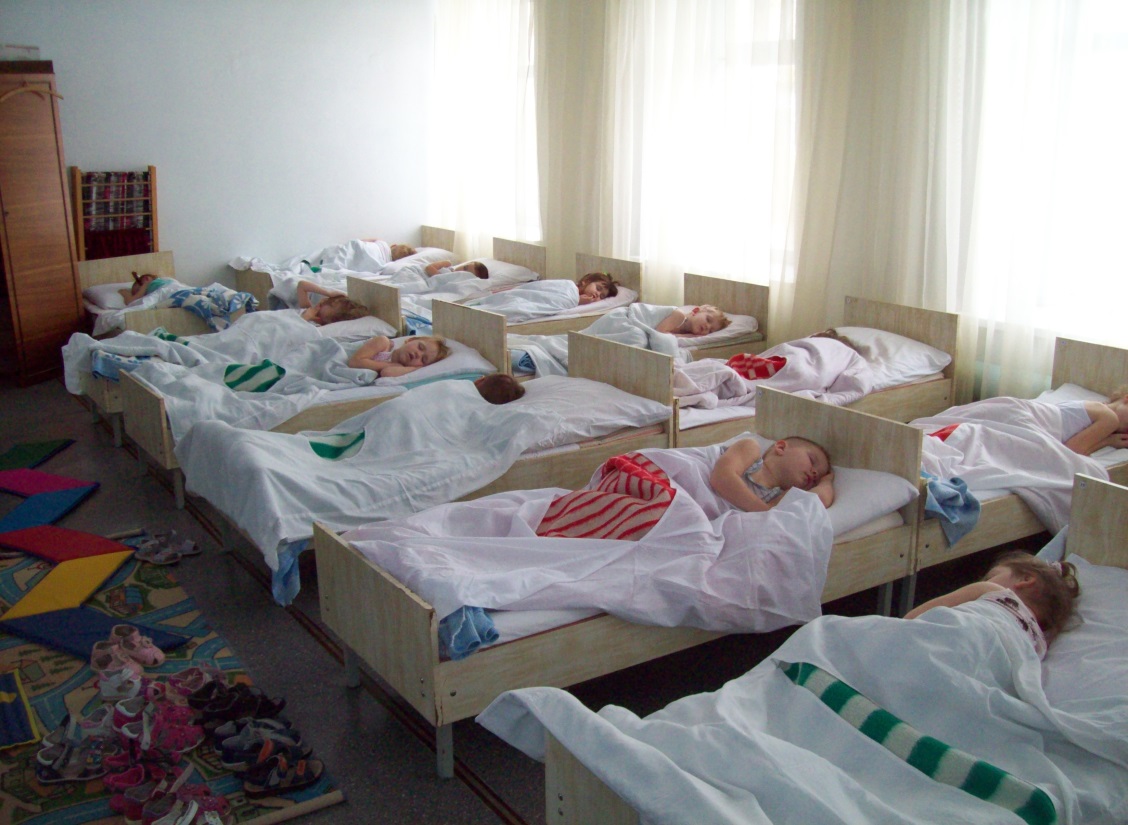 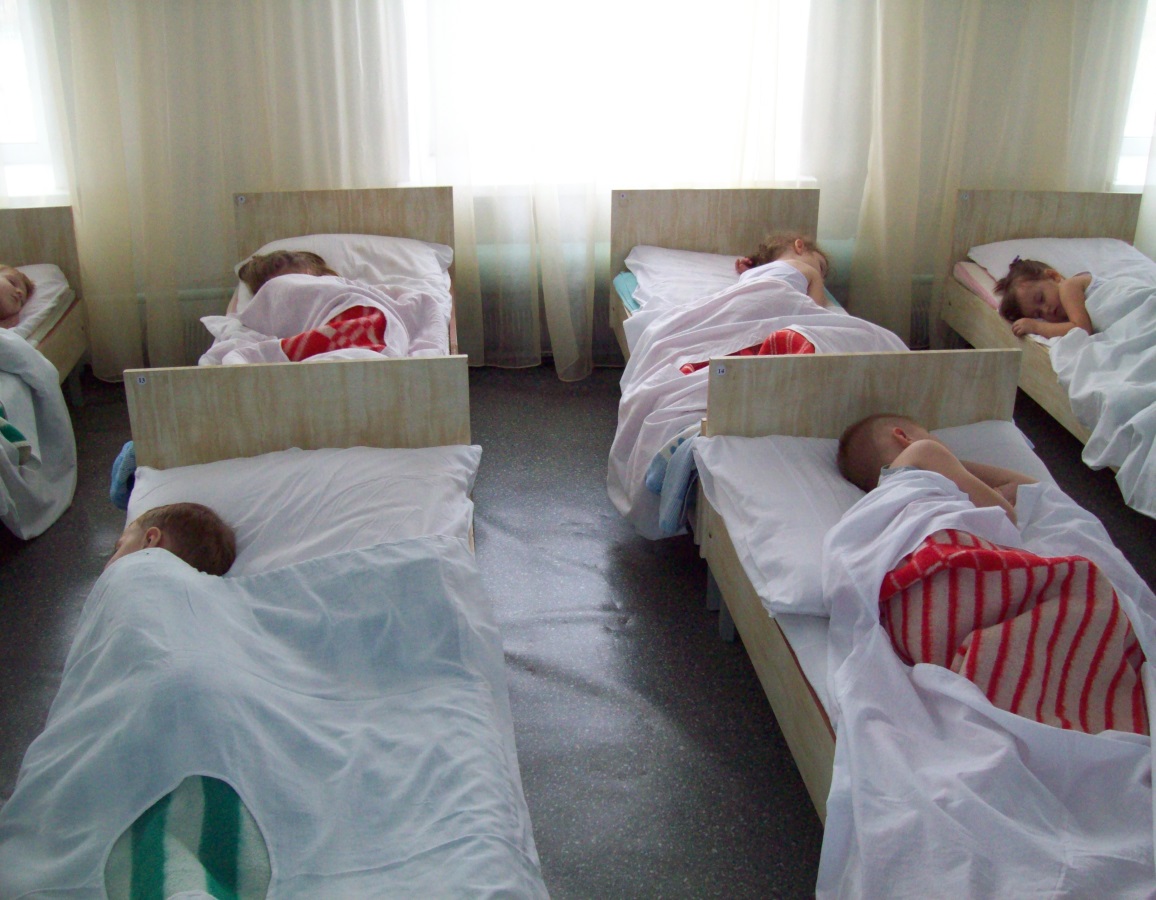 Утренняя гимнастика, физкультура на свежем воздухе.
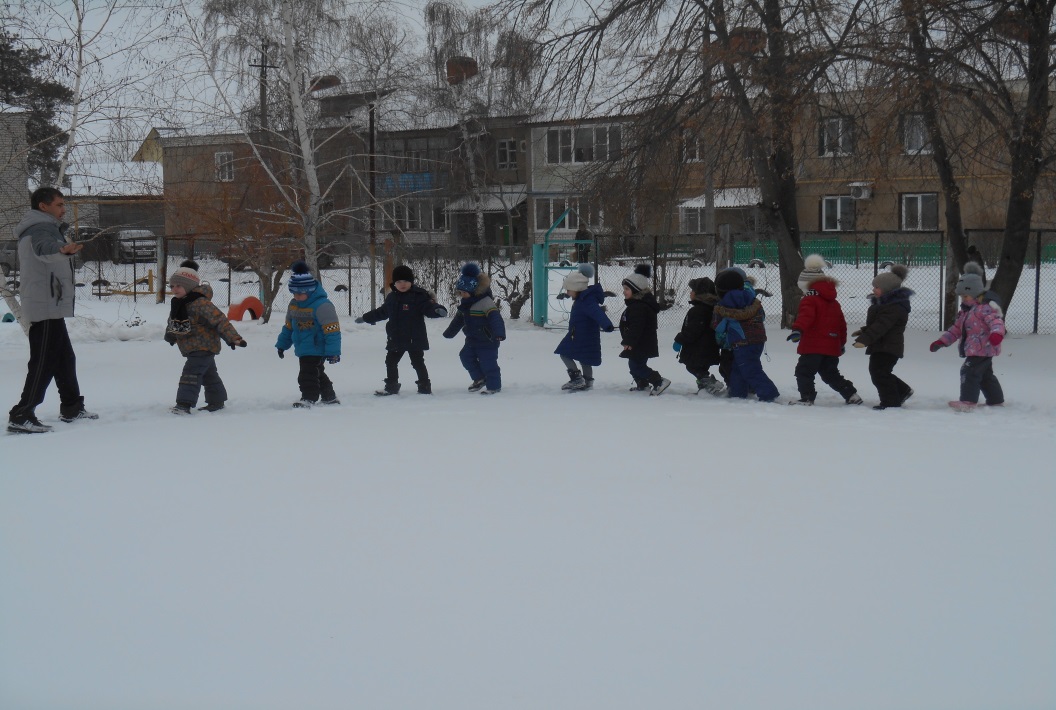 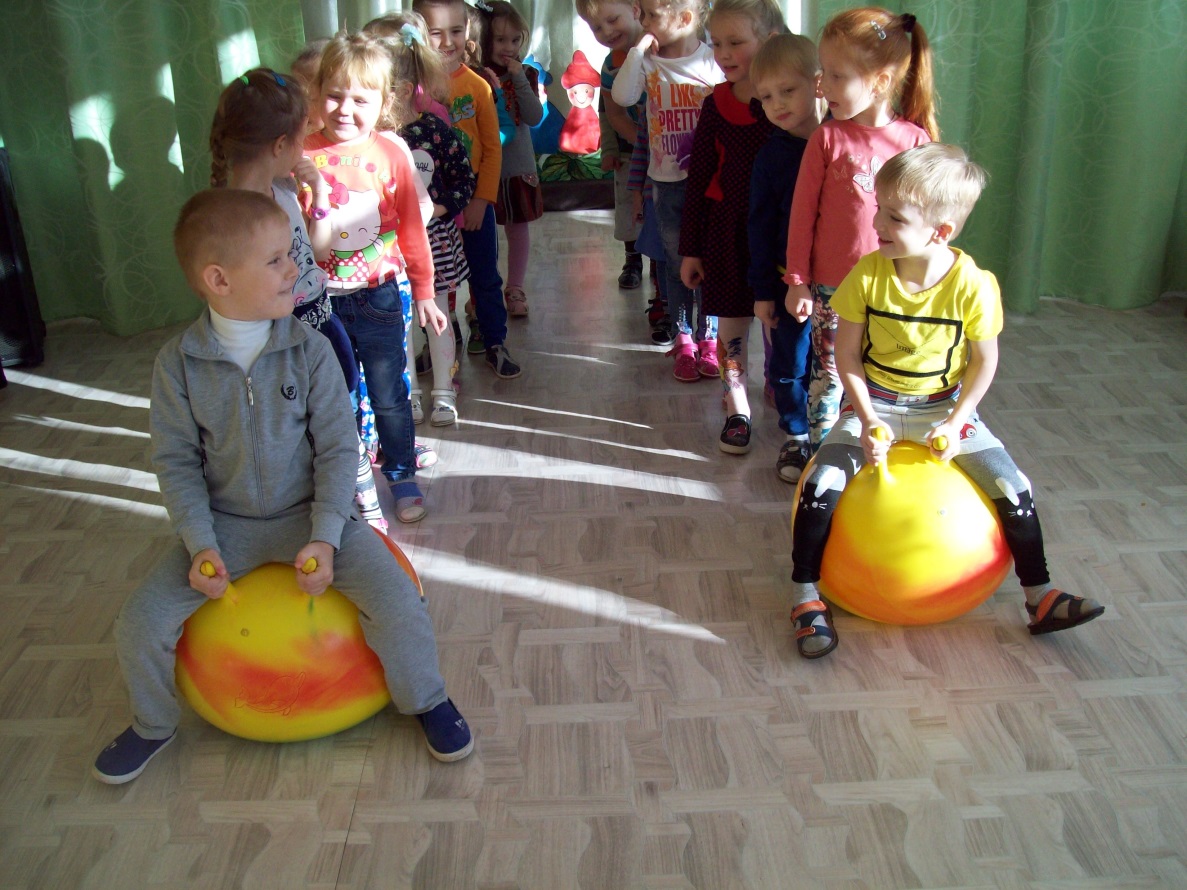 - Общие воздушные ванны во время раздевания перед сном и одеванием после него. Местные воздушные ванны в течении дня.
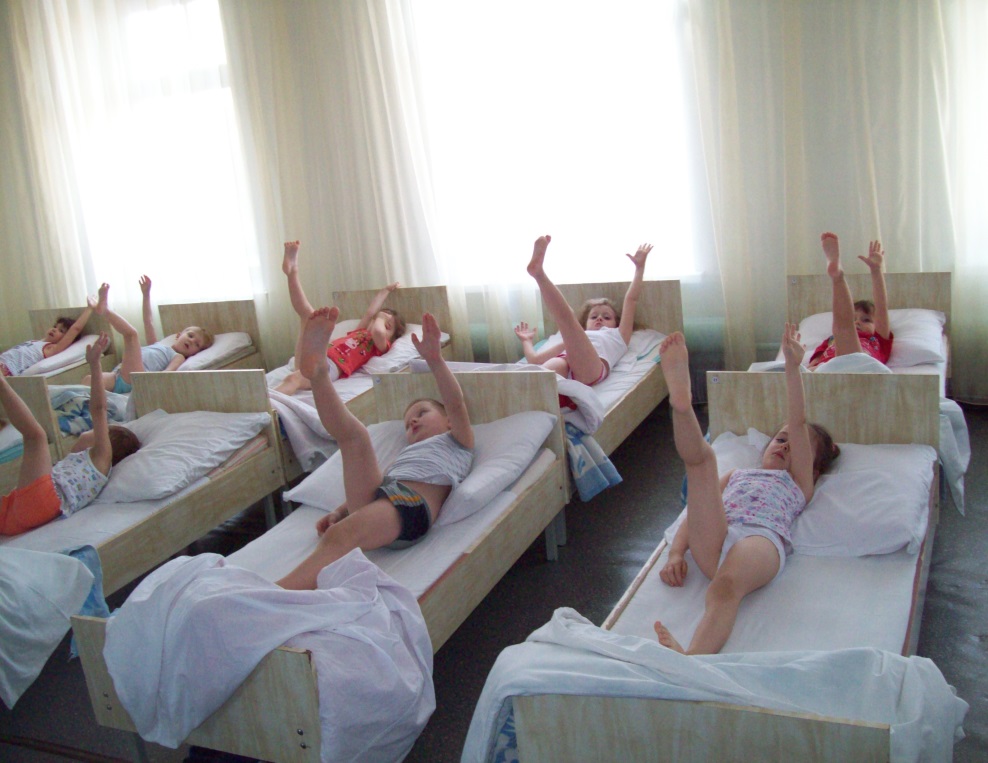 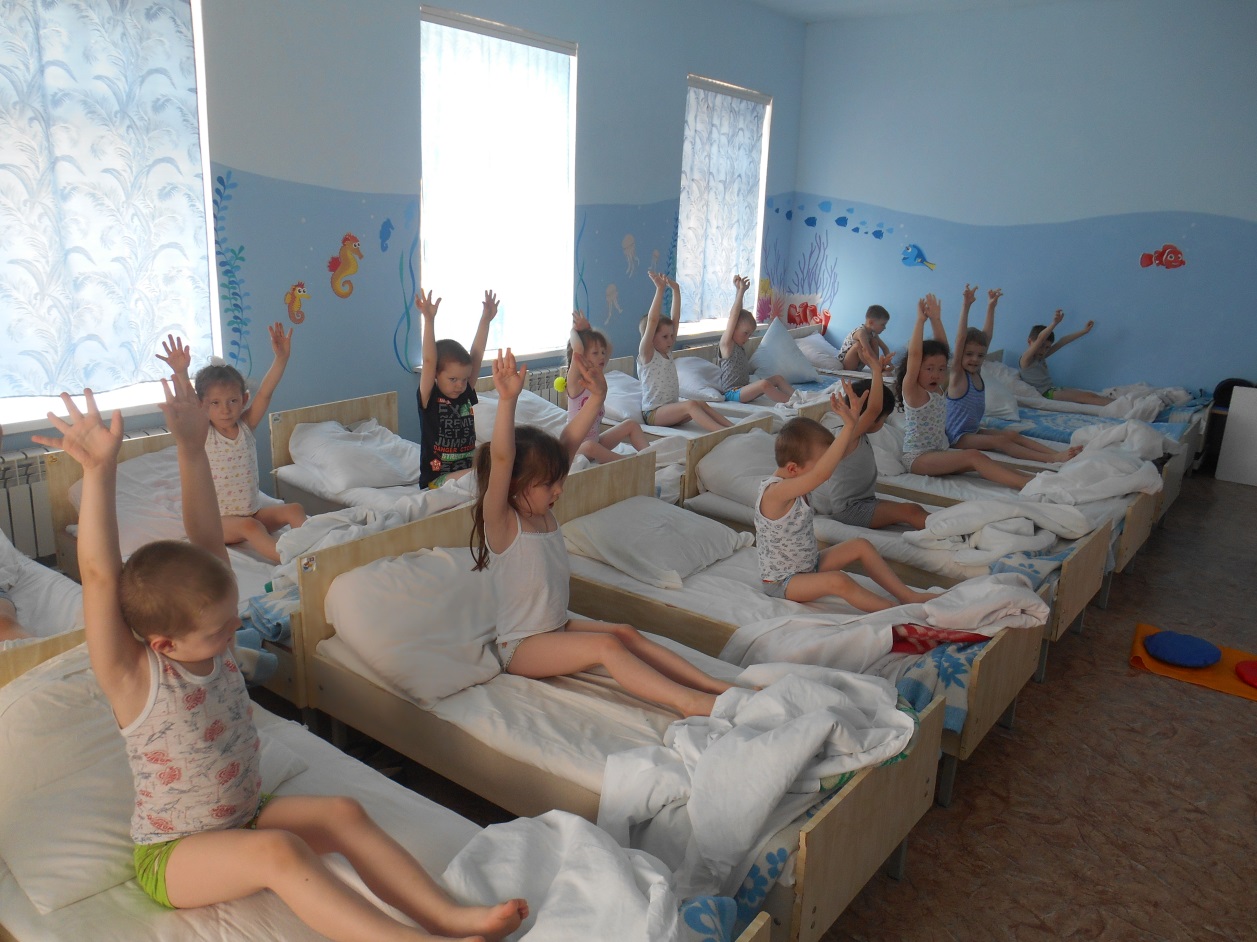 - Рекомендуется одевать ребенка в соответствии с температурой воздуха в помещении и на улице
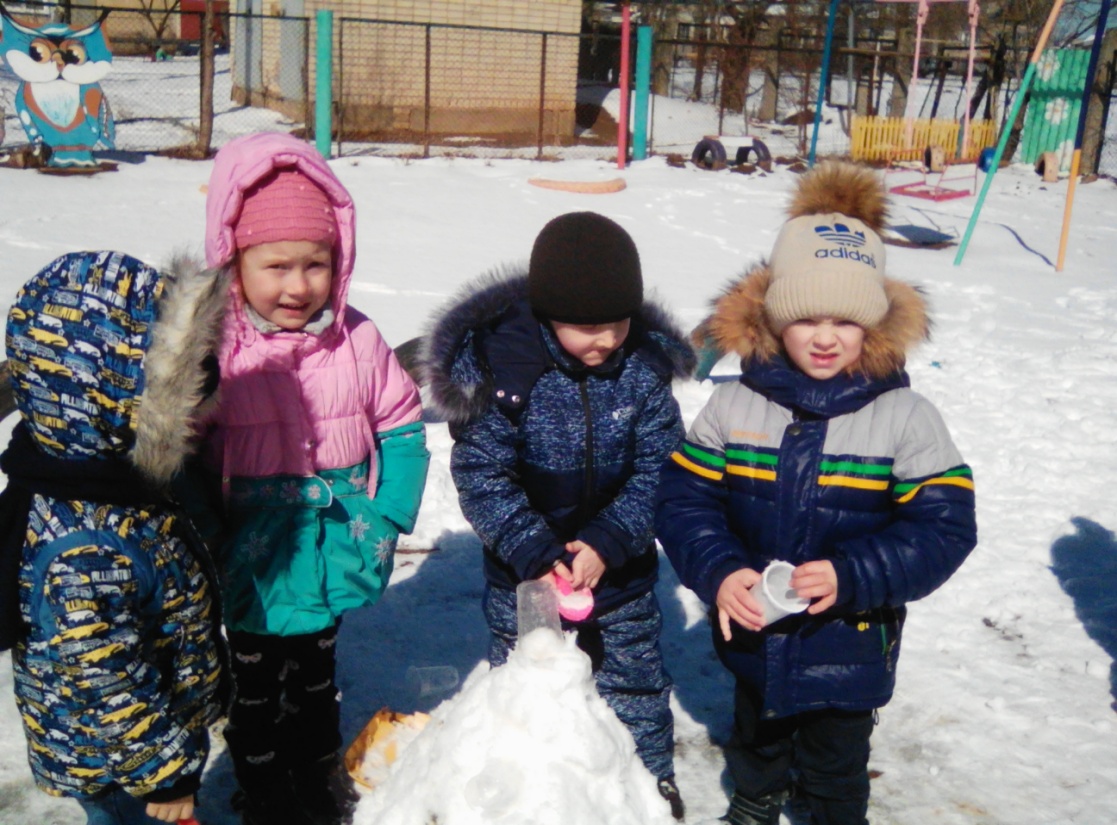 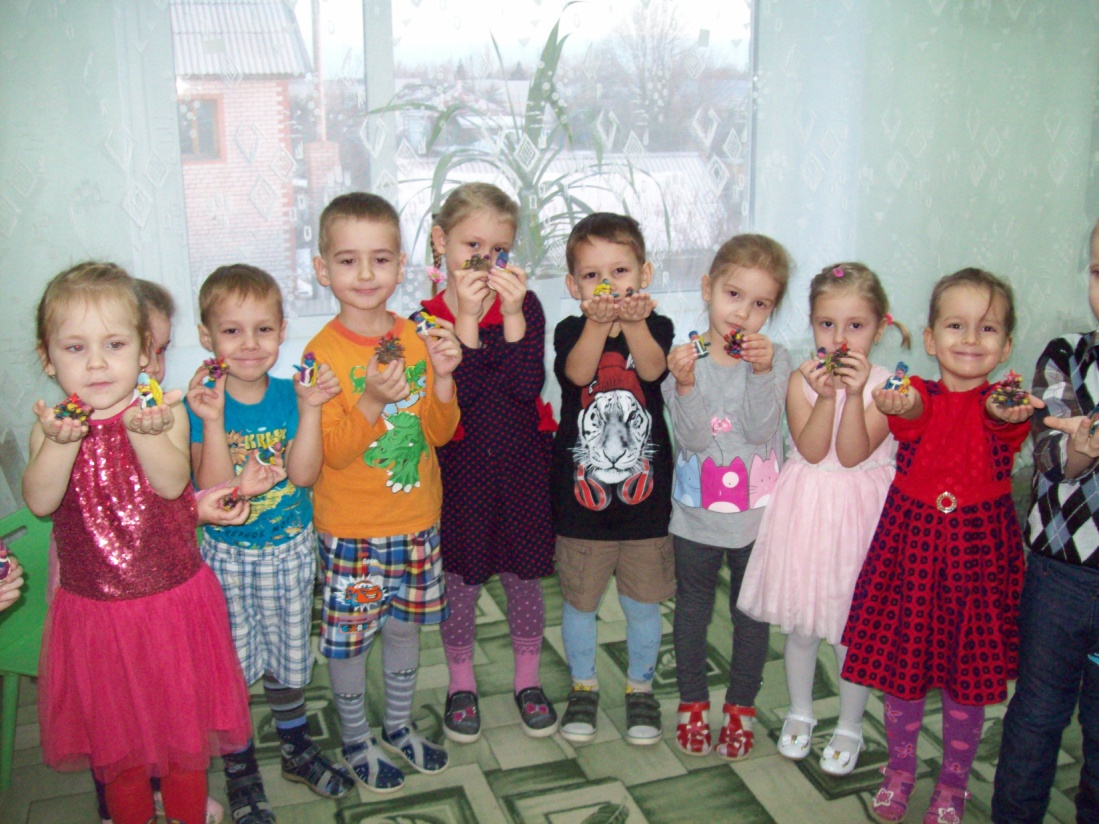 - Прогулка на свежем воздухе ежедневно, суммарное время - до 4 часов.
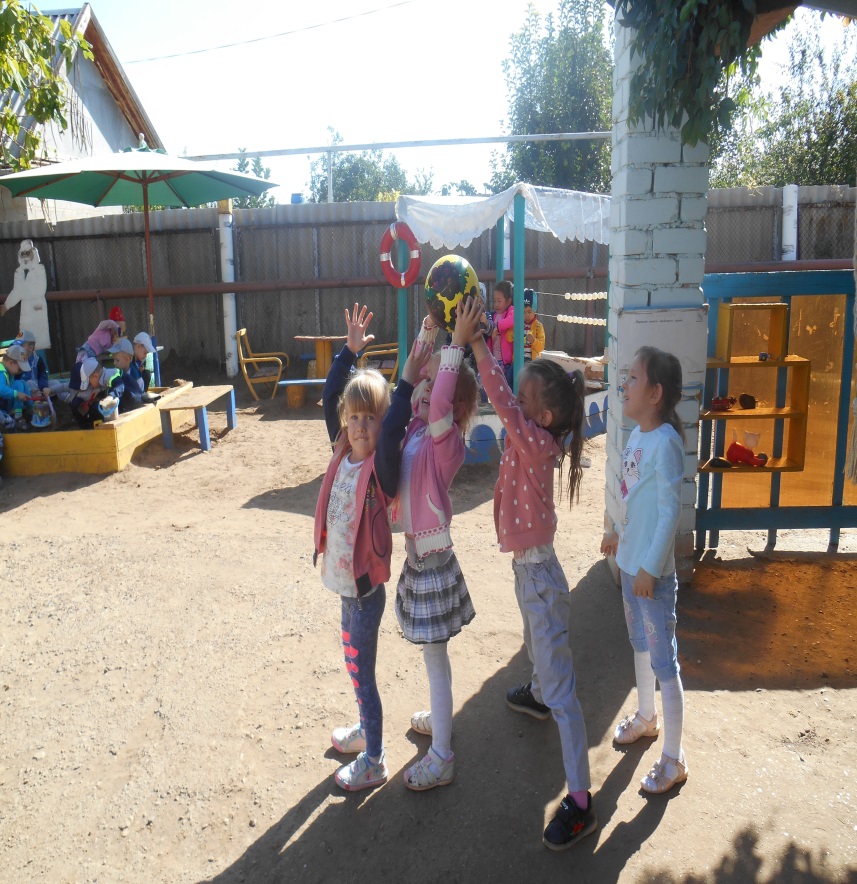 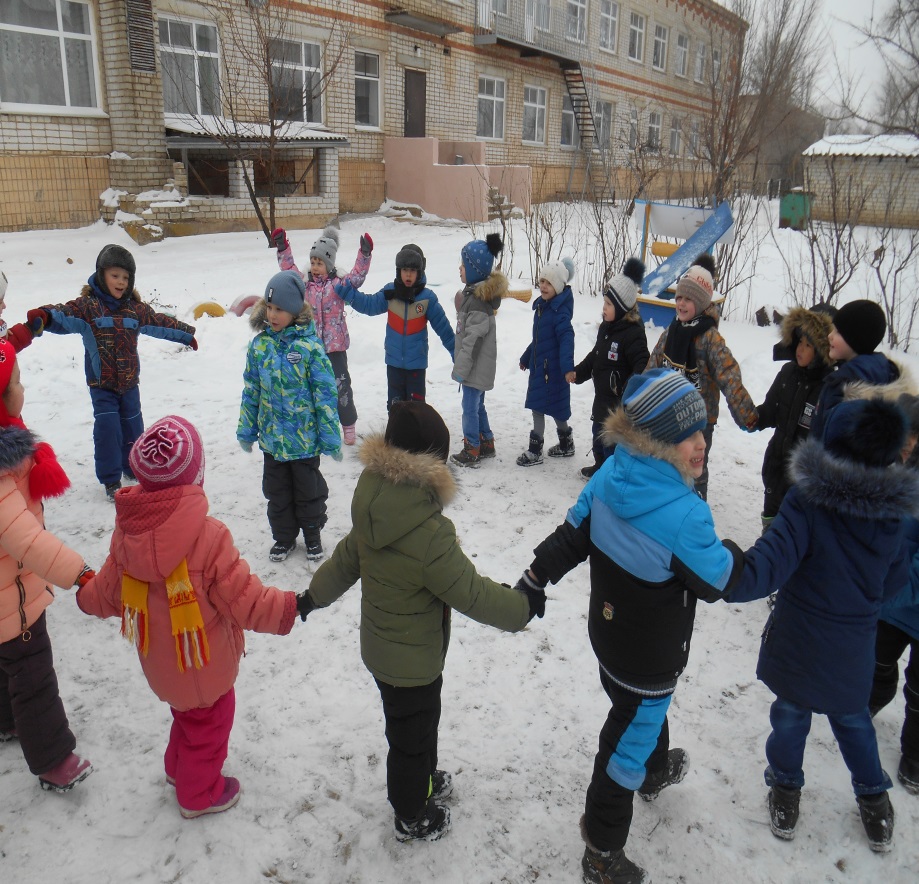 - Хождение босиком по песку, гравию, дорожке.
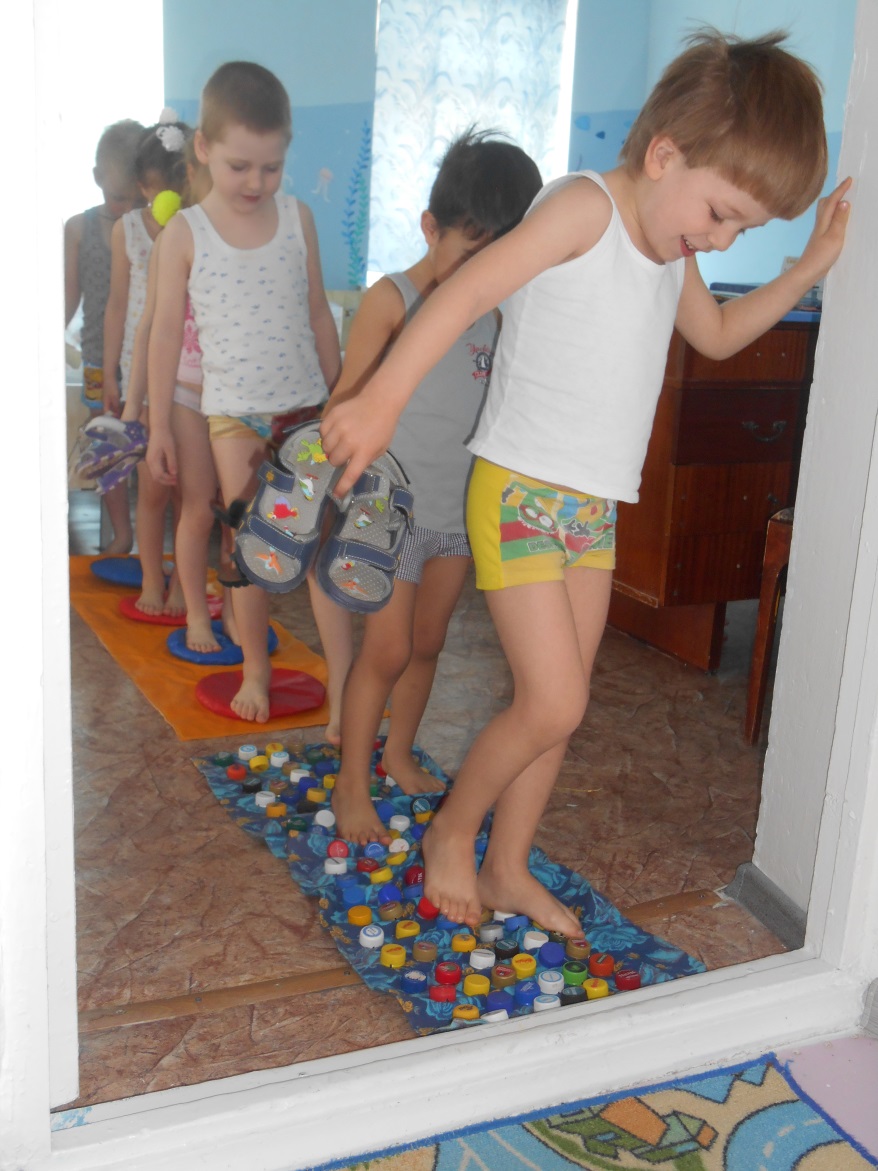 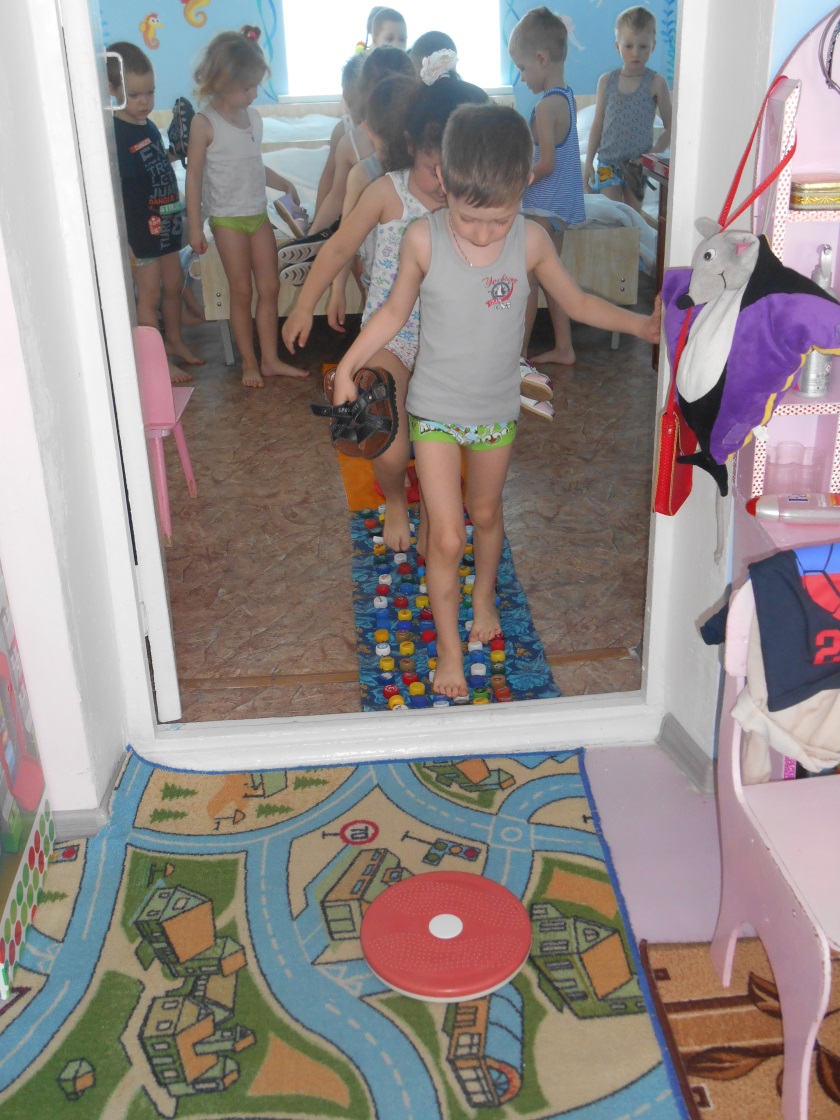 - Полоскание рта водой комнатной температуры. С 3 лет - полоскание рта, с 3-5 лет - полоскание горла.
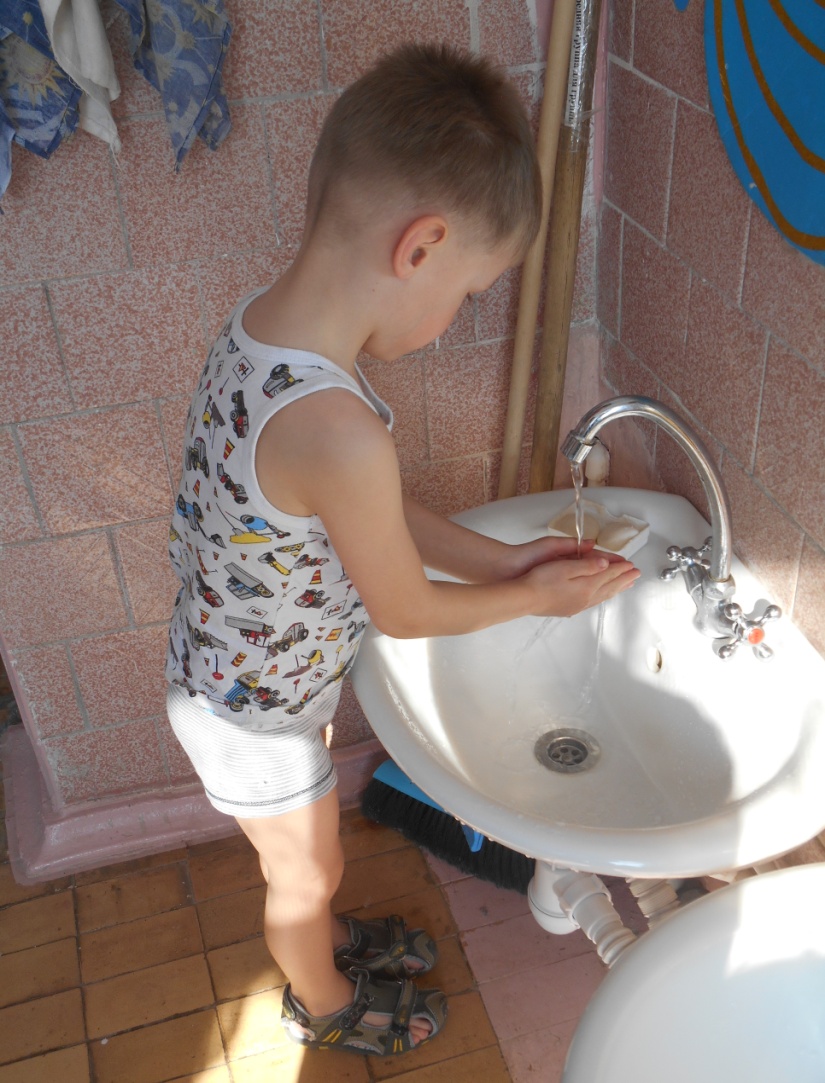 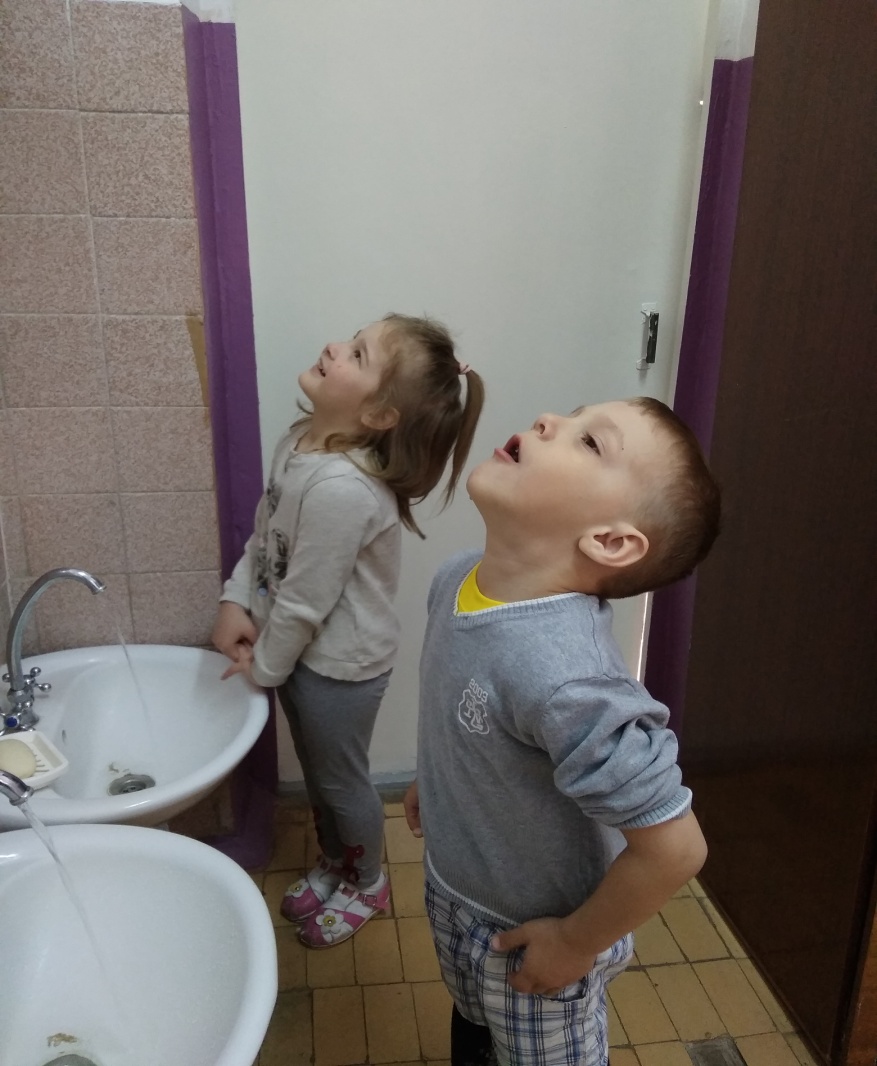 Спасибо за внимание и будьте здоровы!!!